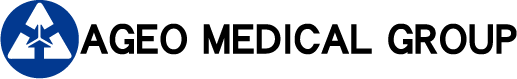 内科外来について
２０２５年４月９日より、診療日を
  拡大し水曜日の午前中も診療を行い
  ます。

【内科外来予定表】  
　





　
【注意事項】
  　※小長谷医師の外来は予約制となります
２０２５年４月
横浜鶴見リハビリテーション病院　院長
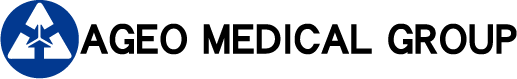